The Optimal Level of Contamination: The Role of the Market
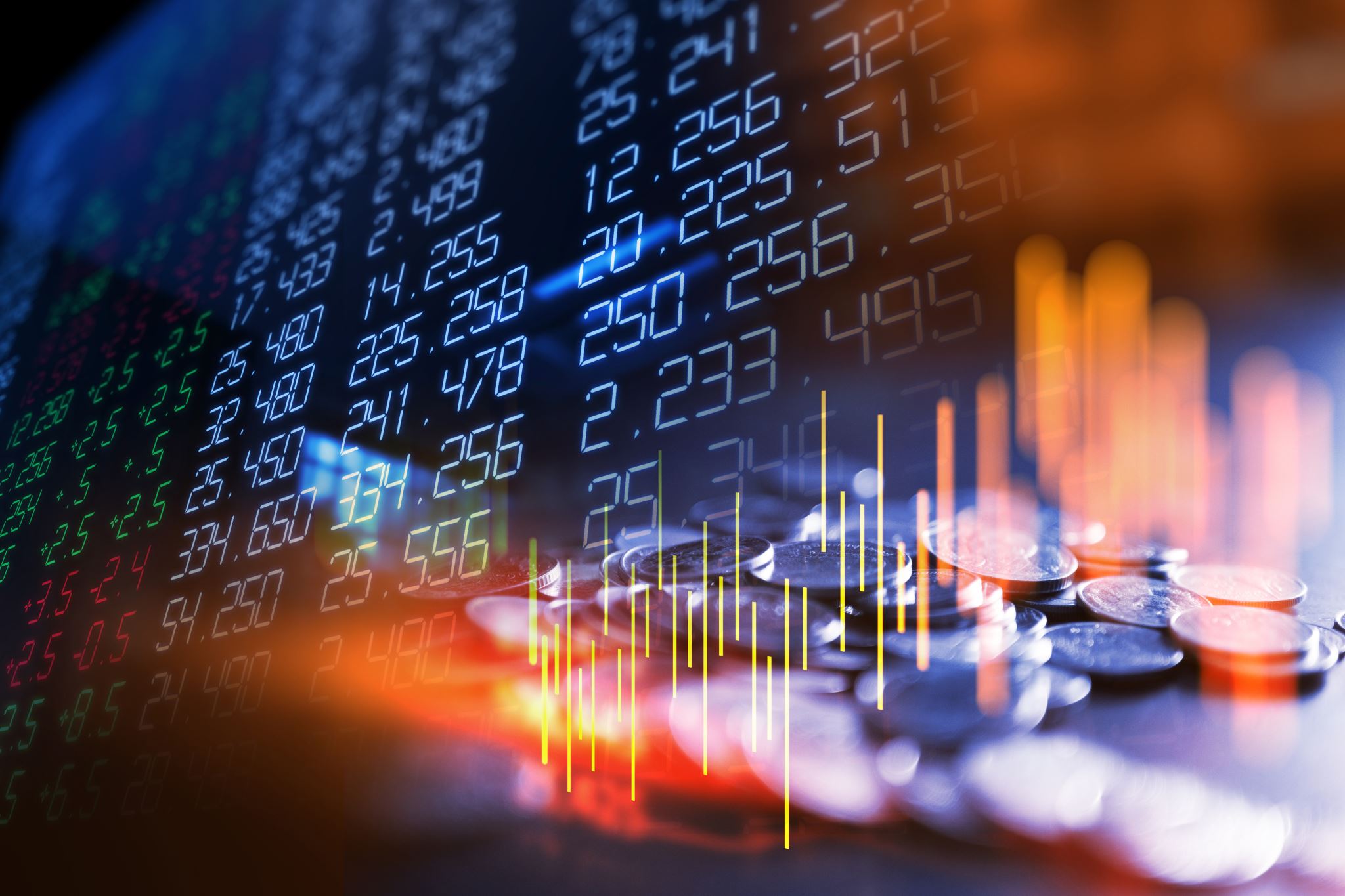 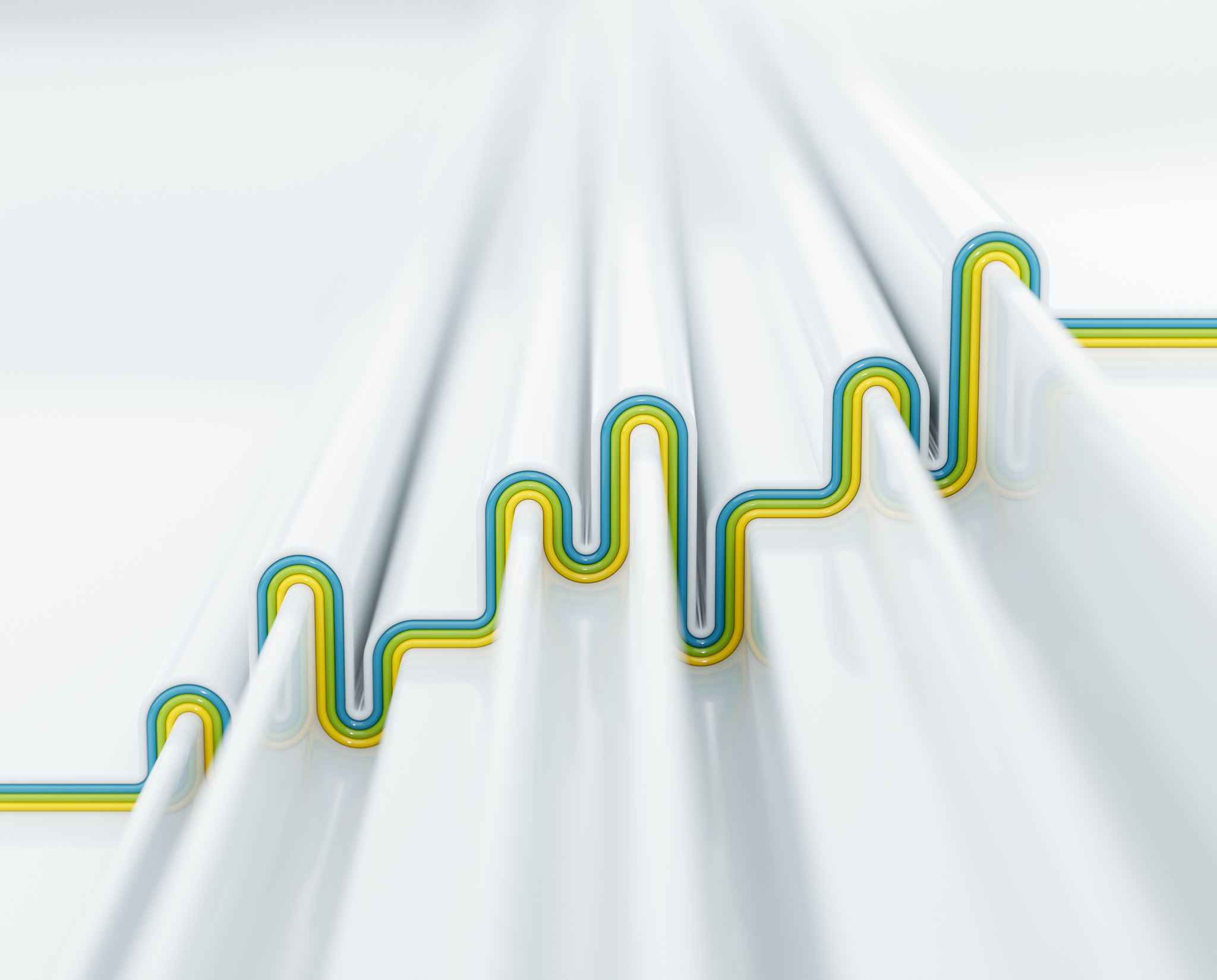 Introduction
This presentation explores the intersection of environmental concerns and market dynamics, focusing on finding the optimal level of contamination and the role of market mechanisms in achieving this balance
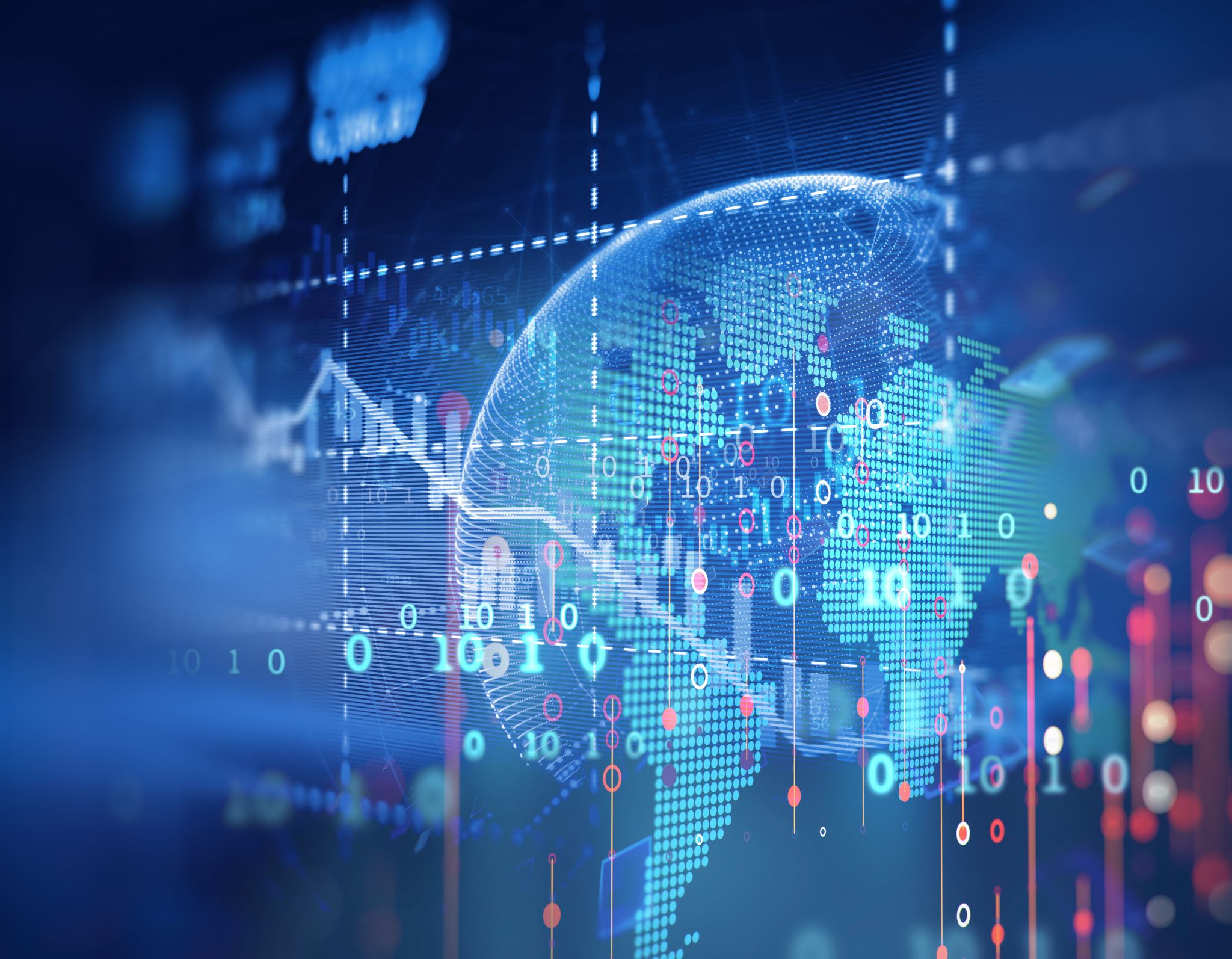 Overview of the General Model
The concept of a "general model of contamination" involves understanding the dynamics, impacts, and management strategies associated with contamination in various contexts, whether it be environmental, product-related, or other forms
While there isn't a single, universally accepted model, a comprehensive approach would incorporate elements from environmental economics, public health, and regulatory perspectives to address the sources, effects, and mitigation of contamination
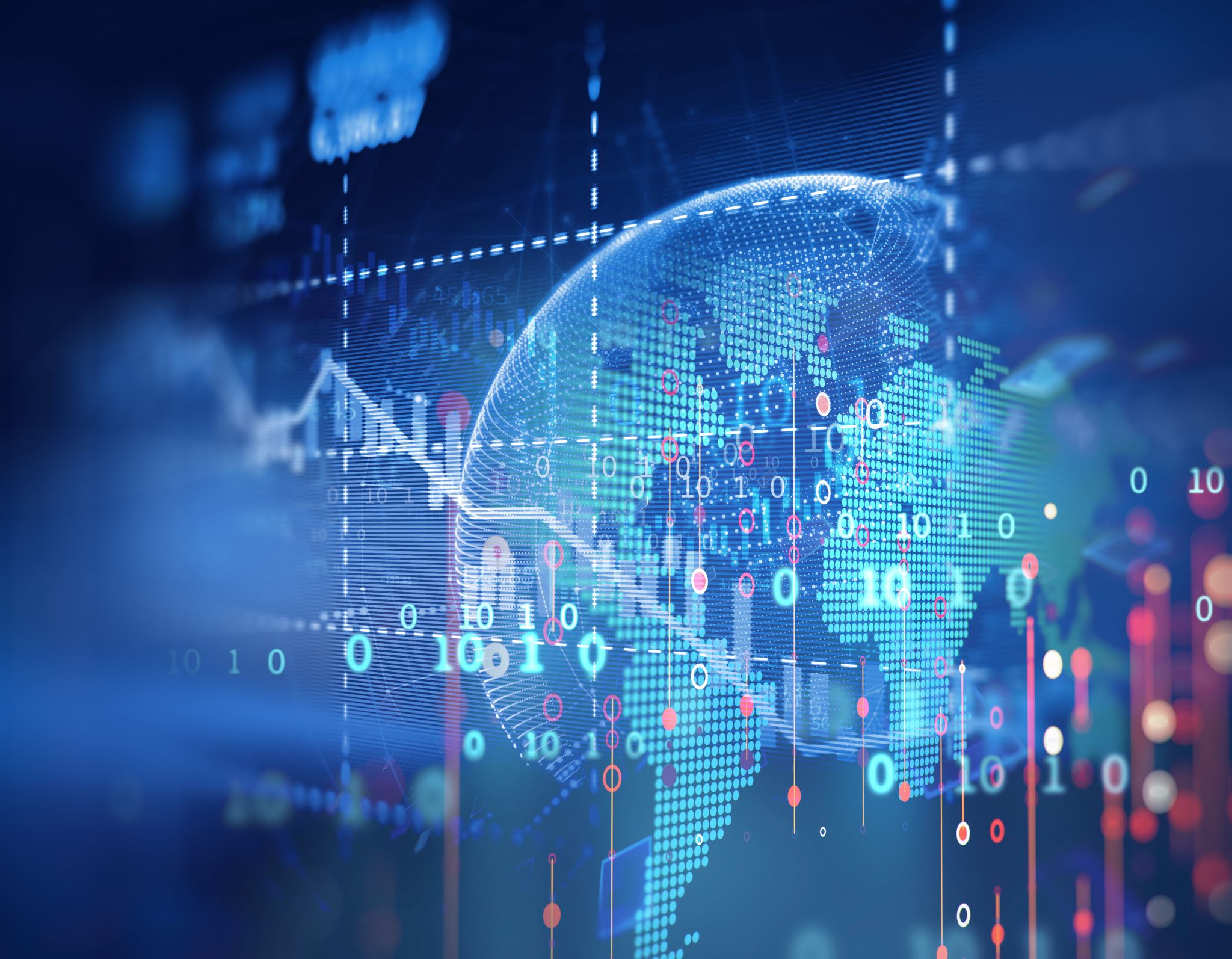 The General Model may include:
In groups, research each of these for a class discussion
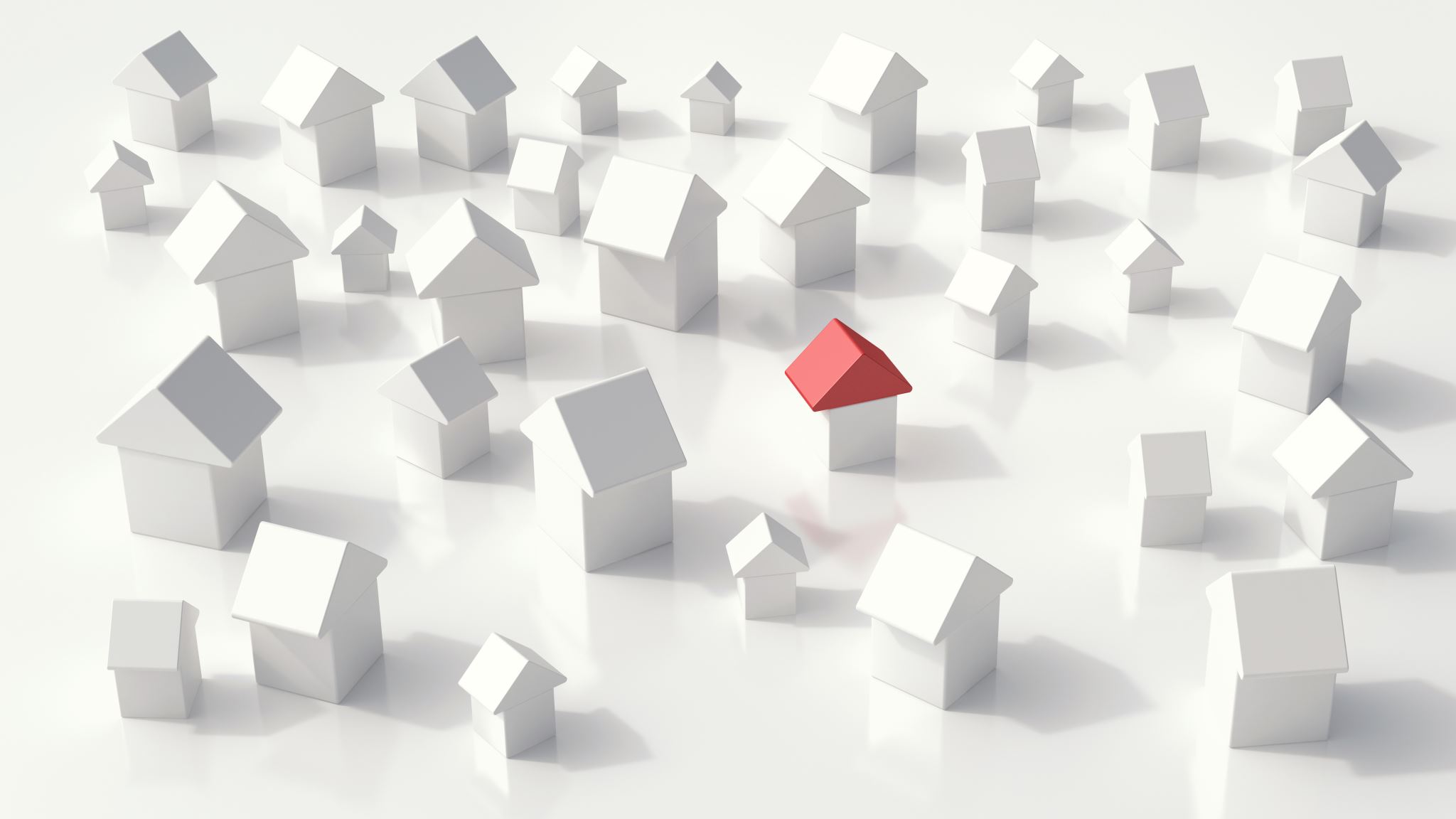 Market Failures
Market failures occur when the allocation of goods and services by a free market is not efficient
Causes: Lack of property rights, information asymmetry, public goods, and externalities
Implications: Market failures can lead to overconsumption of resources, pollution, and degradation of the environment
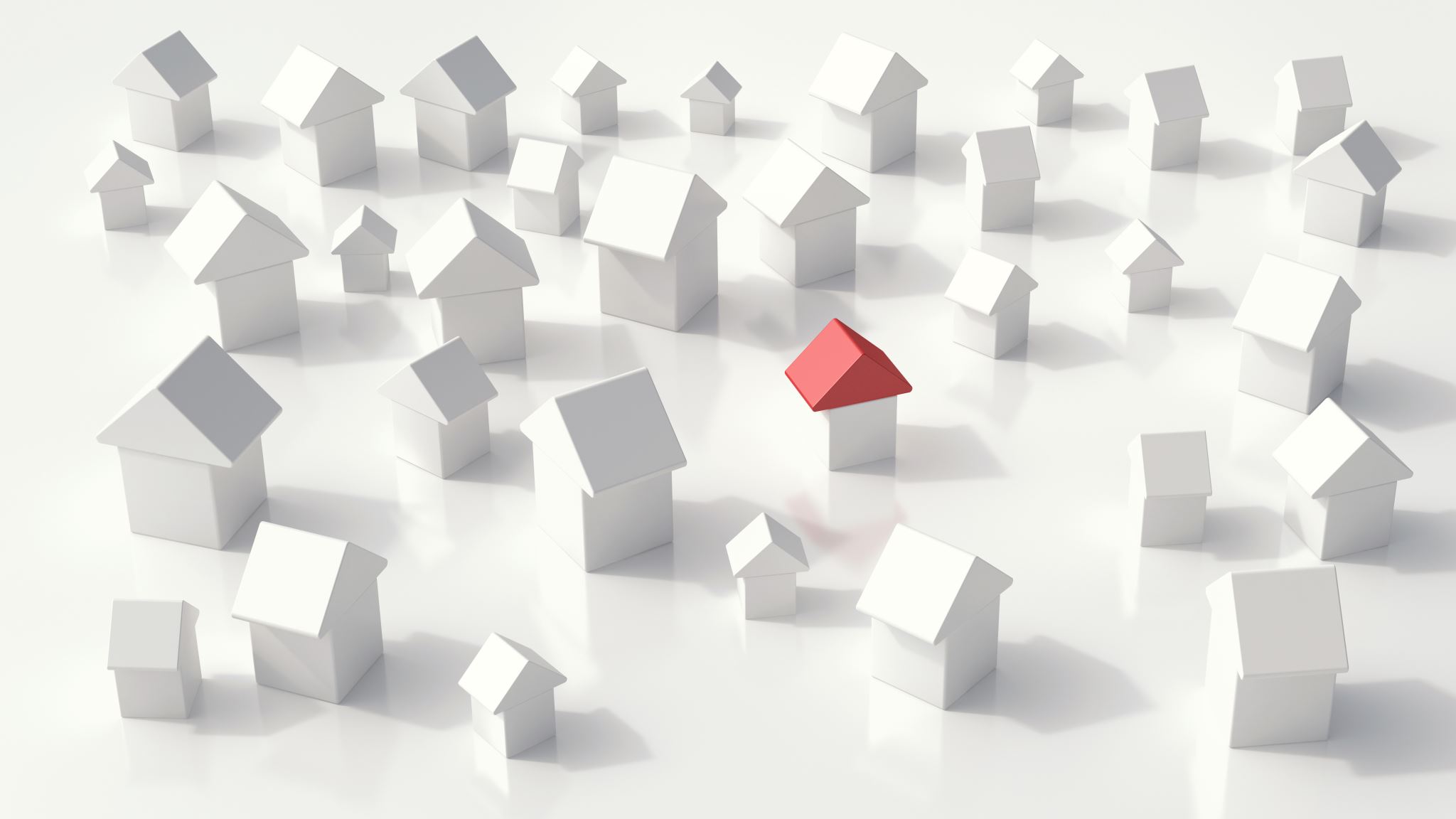 Externalities and Common Property Resources
Externalities: Costs or benefits that affect parties who did not choose to incur them
Common Property Resources are resources that are collectively owned or accessed, leading to overuse or degradation e.g. Air and water pollution, overfishing, deforestation
Analysis of the Market of Property Rights
The Idea of Optimal Pollution
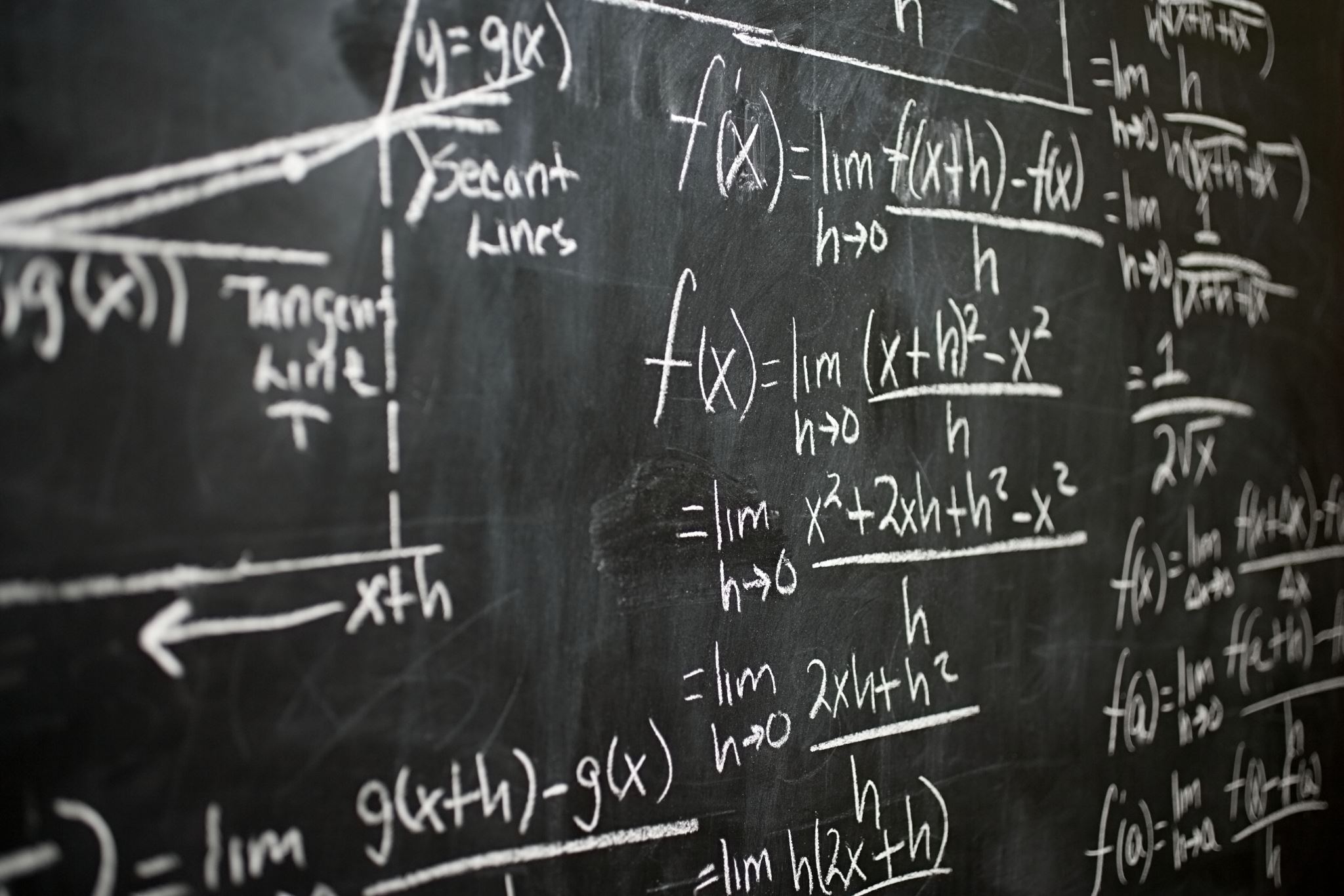 Coase Theorem
States that in the absence of transaction costs, bargaining between parties can lead to efficient outcomes regardless of initial allocation of property rights
Criticisms: Transaction costs may be significant, distributional concerns, assumption of perfect information and rationality
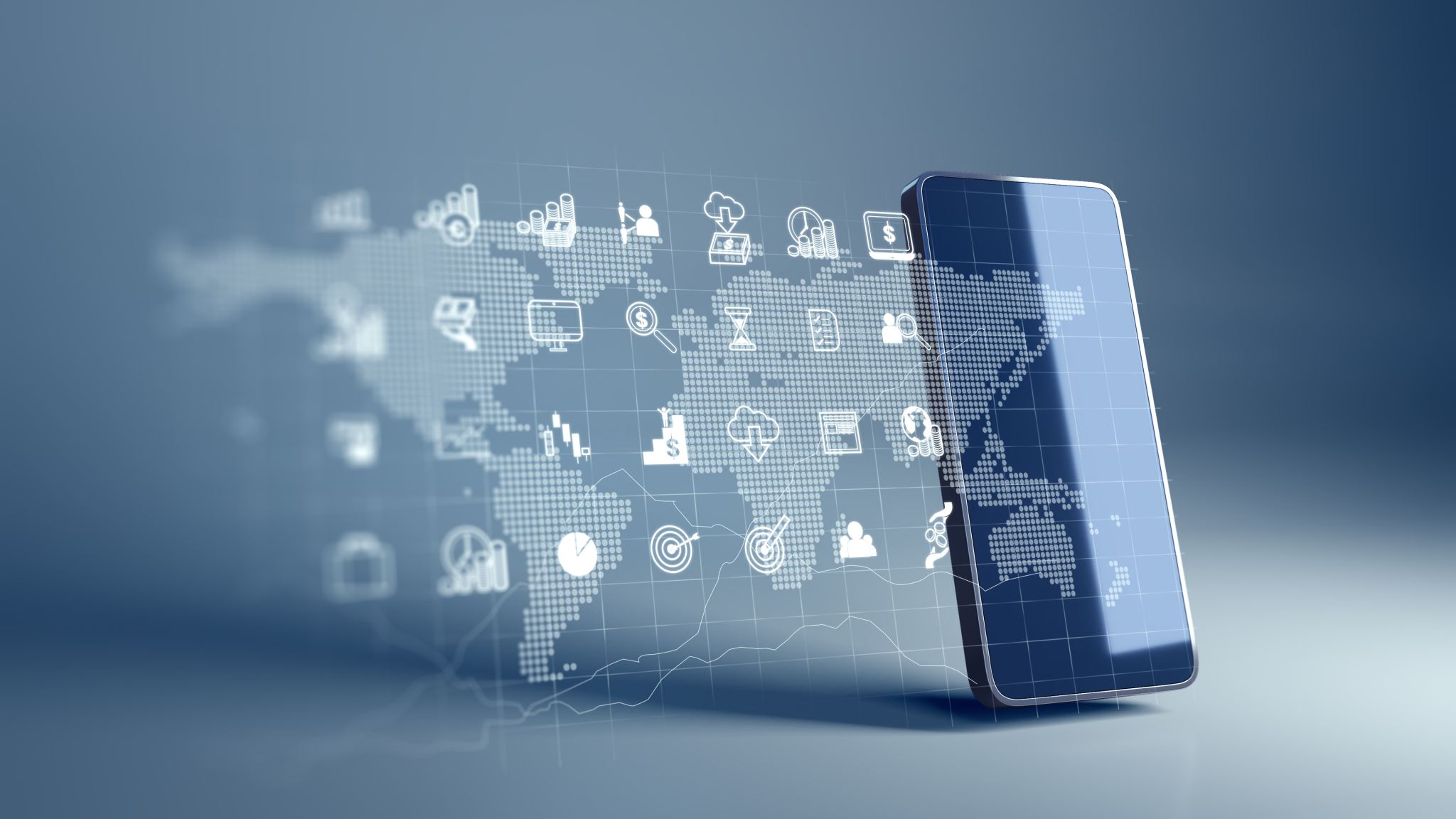 Implications for Developing Countries
Emerging climate change regimes pose challenges and opportunities for developing countries
Challenges: Limited resources, vulnerability to climate impacts, competing development priorities
Opportunities: Access to international funding, technology transfer, leapfrogging to sustainable practices
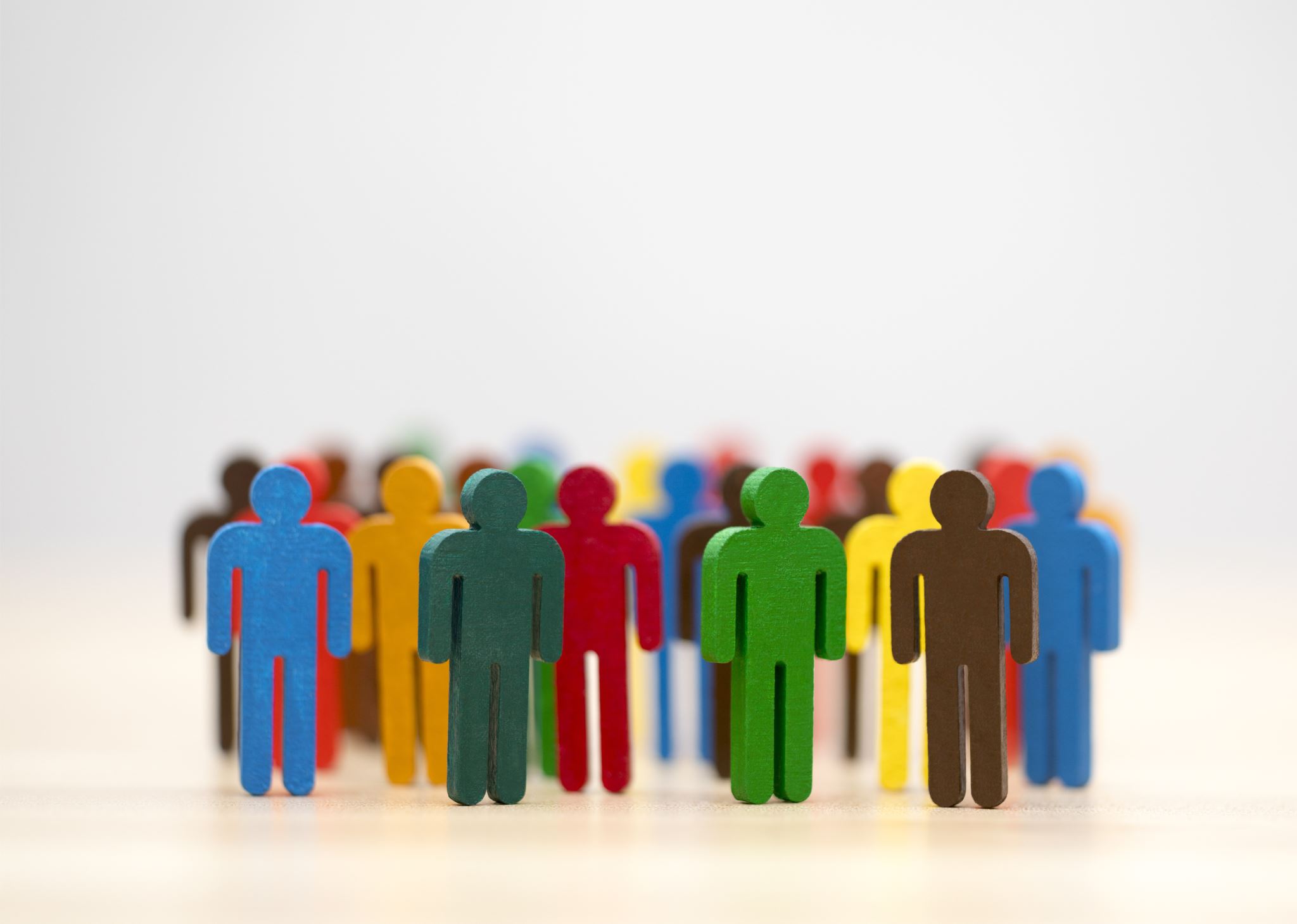 Implications for Emerging Climate Change Regimes
Considerations: Equity, justice, and fairness in burden-sharing
Mitigation vs. Adaptation: Balancing efforts to reduce emissions with adaptation measures
Collaboration and Cooperation: Importance of international agreements and partnerships
Debate
Reading pointers
Considerations: Equity, justice, and fairness in burden-sharing
Mitigation vs. Adaptation: Balancing efforts to reduce emissions with adaptation measures
Collaboration and Cooperation: Importance of international agreements and partnerships